Stand Juni 2019
Impressionen Göttingen Campus
Zur freien Verwendung im Kontext des Göttingen Campus,unter Angabe des jeweiligen Bild-Urhebers
For free use in the context of the Göttingen Campus, under mention of the image originator.
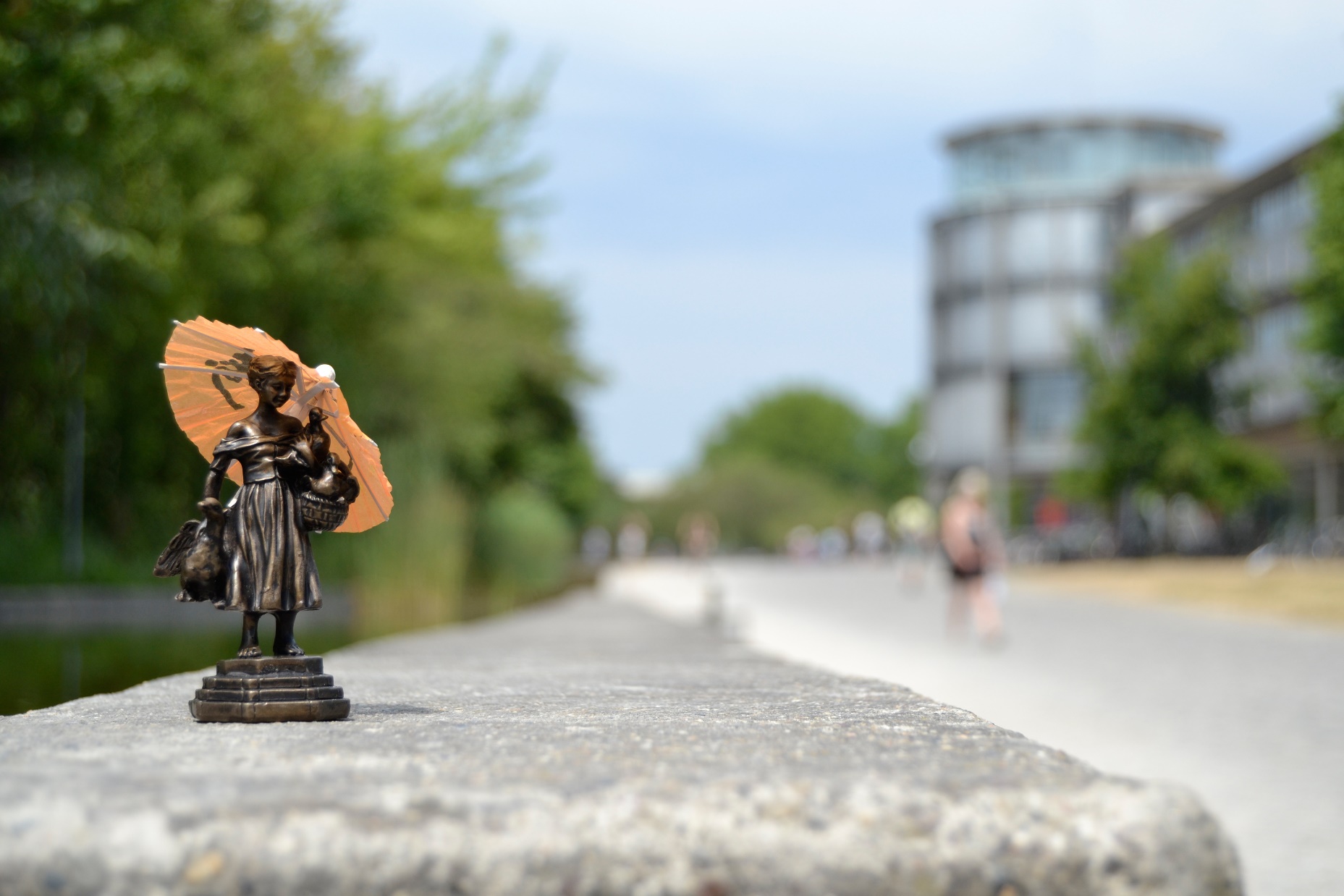 Gänseliesel vor der SUB©Abteilung Öffentlichkeitsarbeit Uni Göttingen
The Göttingen Campus
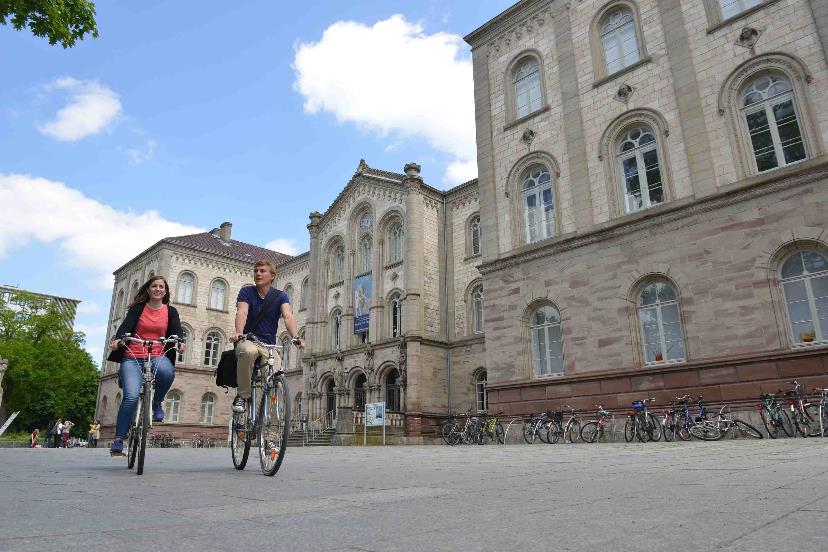 Auditorium – ©Christoph Mischke
The Göttingen Campus
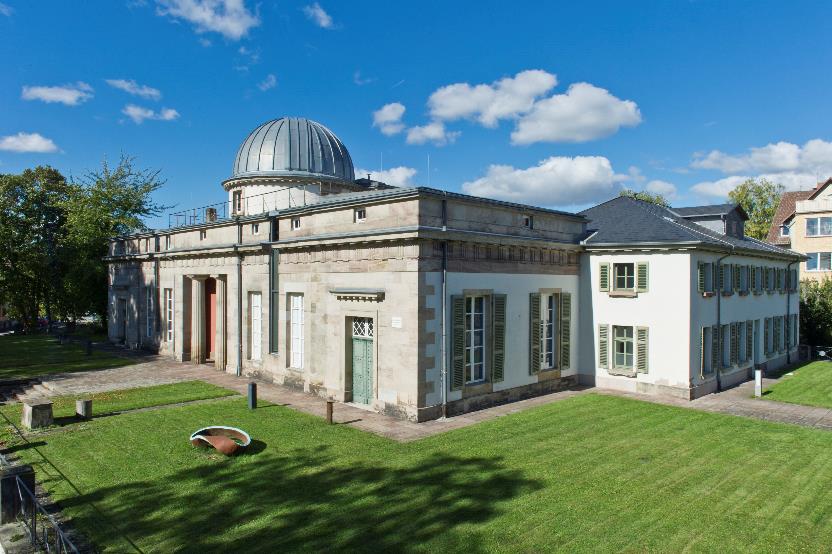 Alte Sternwarte – ©Jan Vetter
The Göttingen Campus
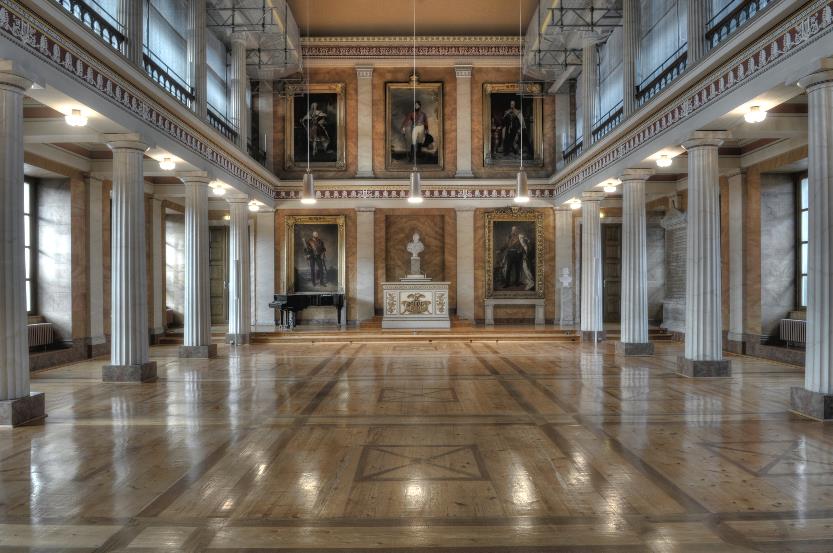 Aula – ©Peter Heller
The Göttingen Campus
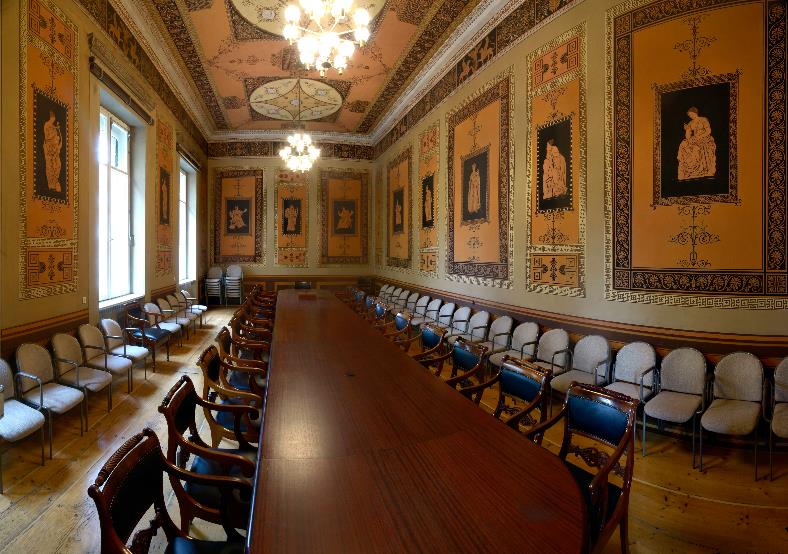 Akademiesaal – ©Peter Heller
The Göttingen Campus
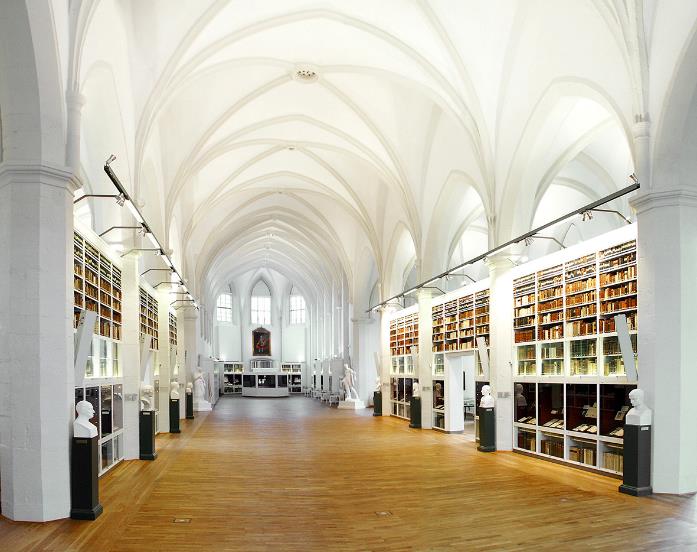 Paulinerkirche – ©Martin Liebetruth
The Göttingen Campus
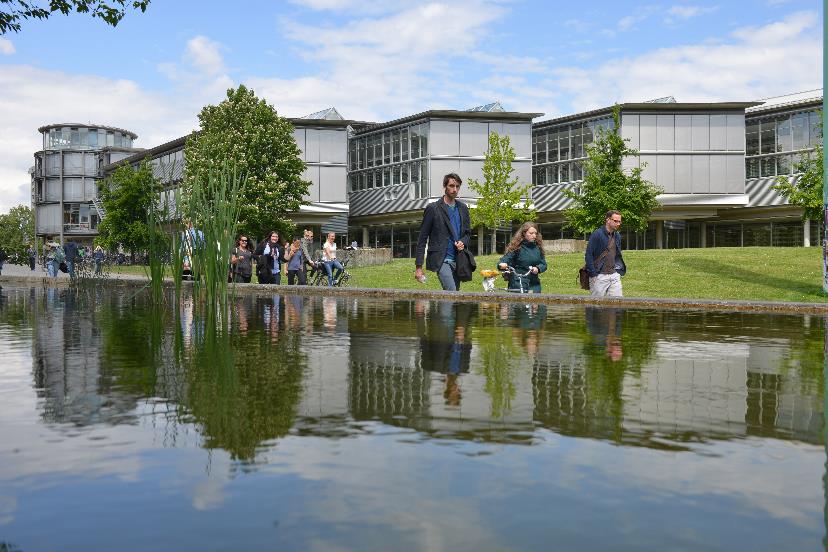 SUB – ©Christoph Mischke
The Göttingen Campus